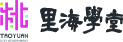 觀新藻礁
(國家級野生動物保護區)
觀新藻礁在哪裡
讓我們用GOOGLE  EARTH及GOOGLE  MAP看看觀新藻礁在哪裡。

觀新藻礁(GOOGLE  EARTH)
觀新藻礁(GOOGLE  MAP-從你們學校怎麼去)
藻礁是什麼
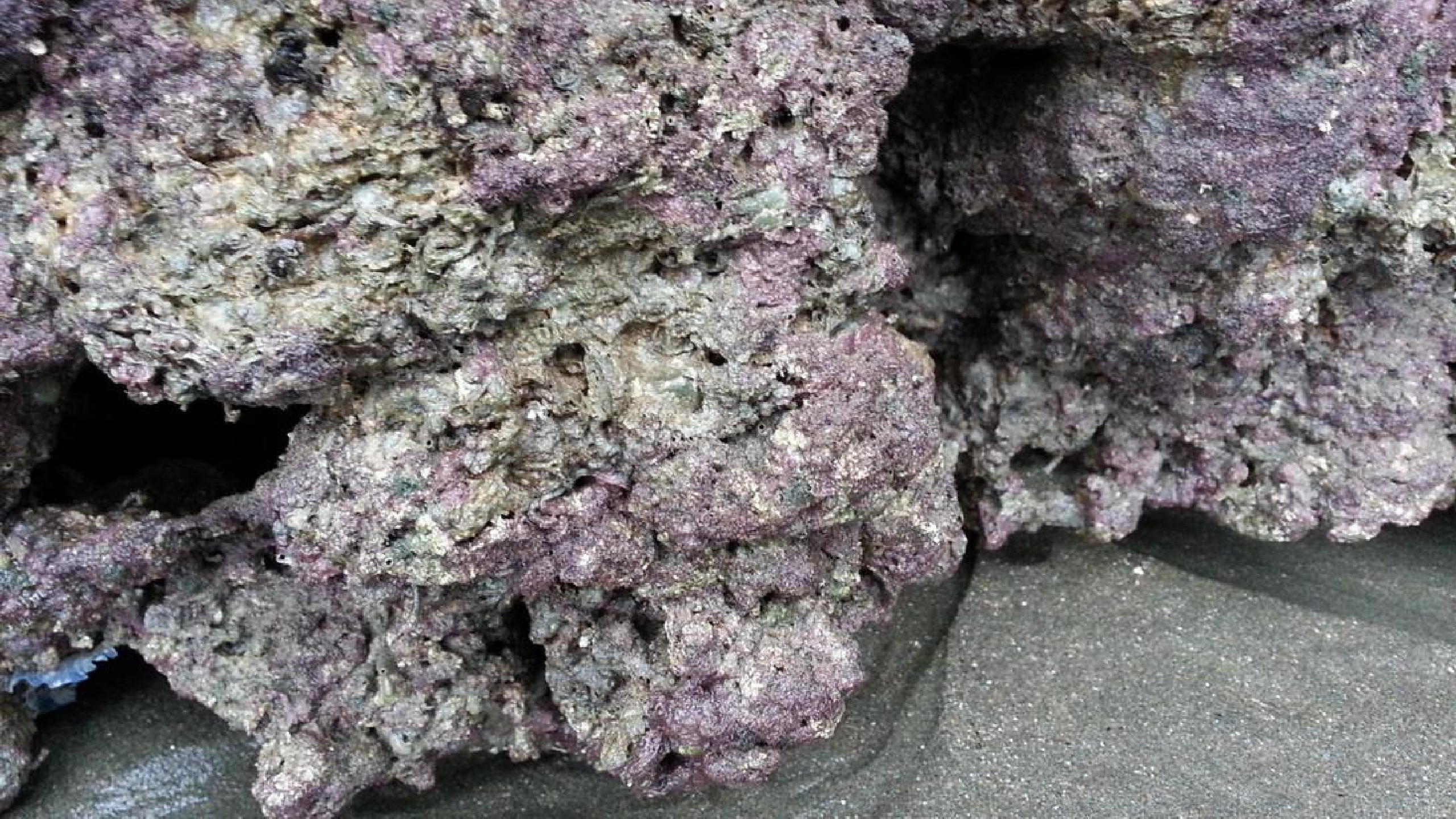 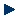 藻類死亡後鈣化而成。
藻礁不是指單一個物 種，而是一群可以進 行「鈣化作用」的藻 類集合體。
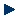 3
藻礁與珊瑚礁
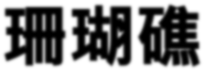 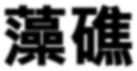 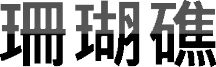 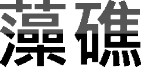 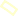 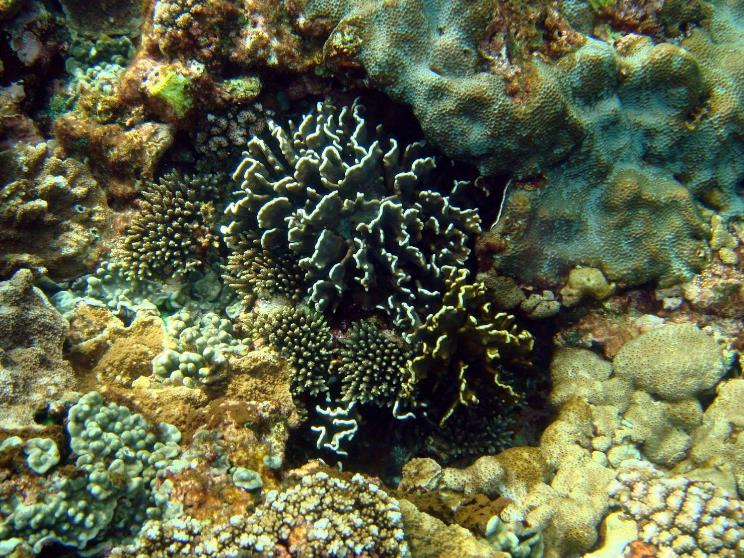 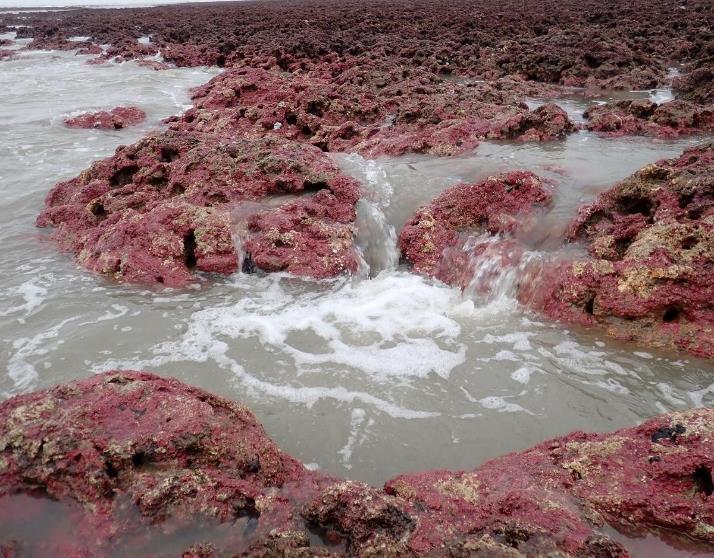 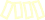 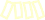 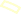 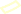 4
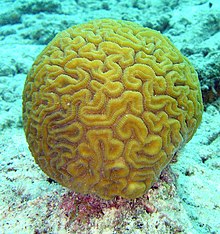 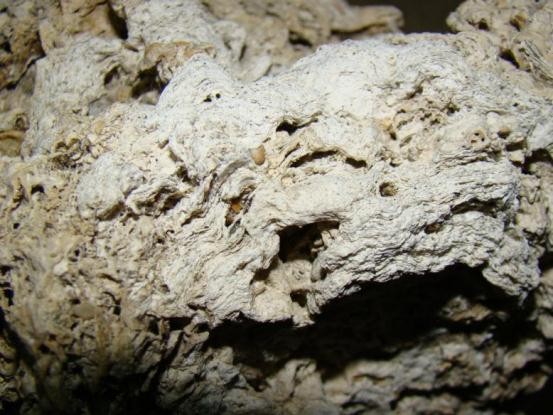 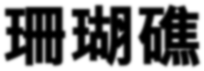 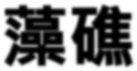 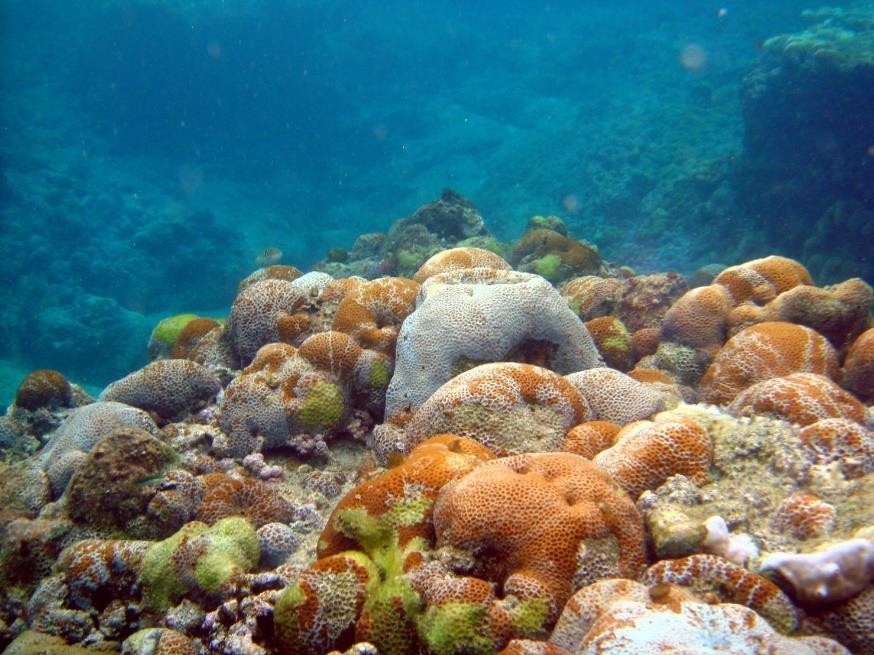 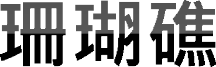 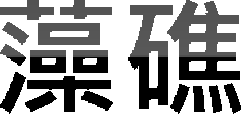 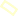 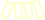 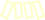 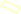 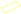 植物造礁
動物造礁
10年累積堆疊不到1公分
一年成長1-20公分不等。
5
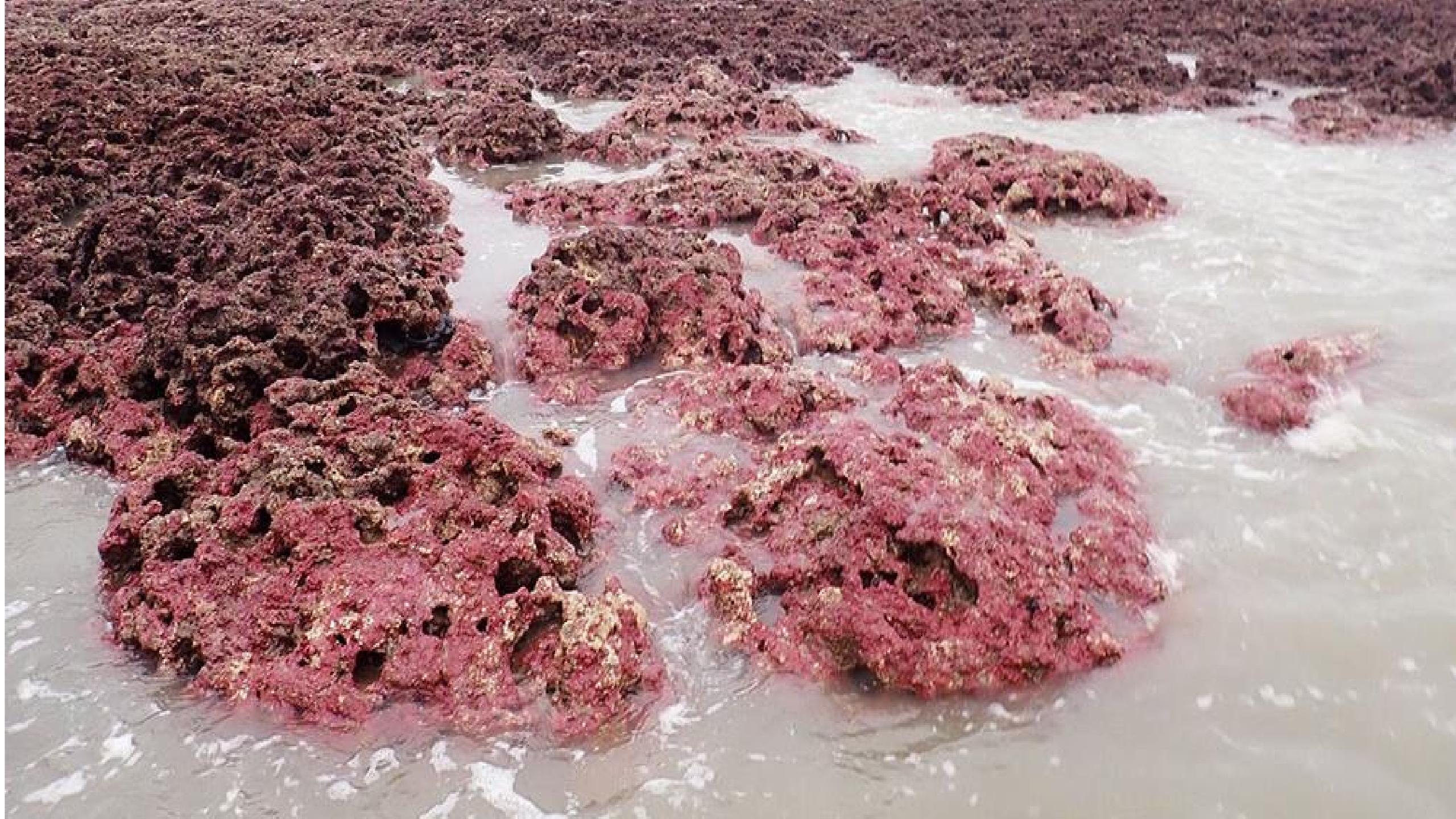 有造礁功能的藻類統稱石灰藻，藻體呈紫紅色，約一年 長一層。
10
7
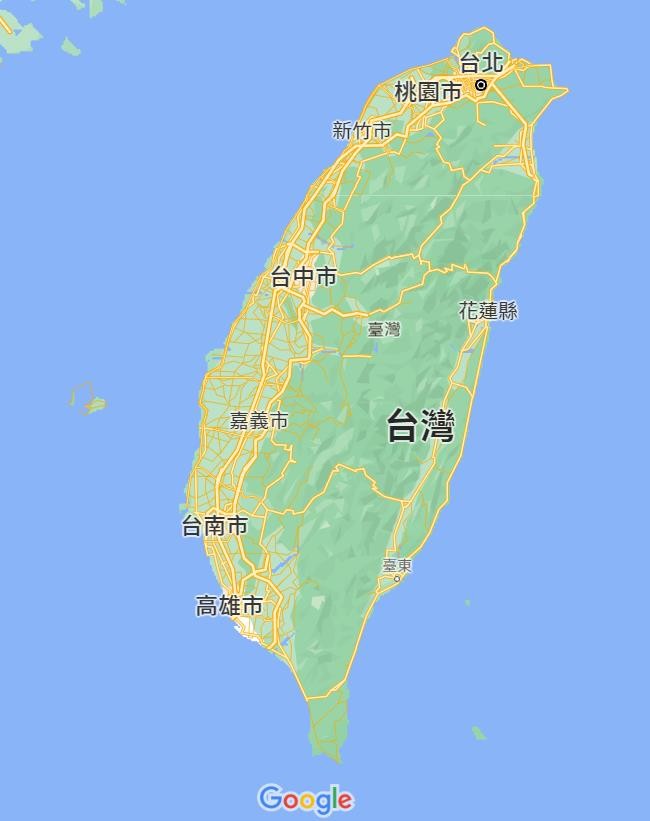 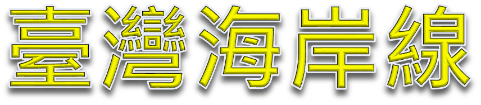 全台海岸含外島澎湖  約1520公里，有藻礁 的海岸估計不到50公 里，已屬珍稀；其中， 桃園海岸就佔了27公 里，更可謂得天獨厚。
8
分布與位置
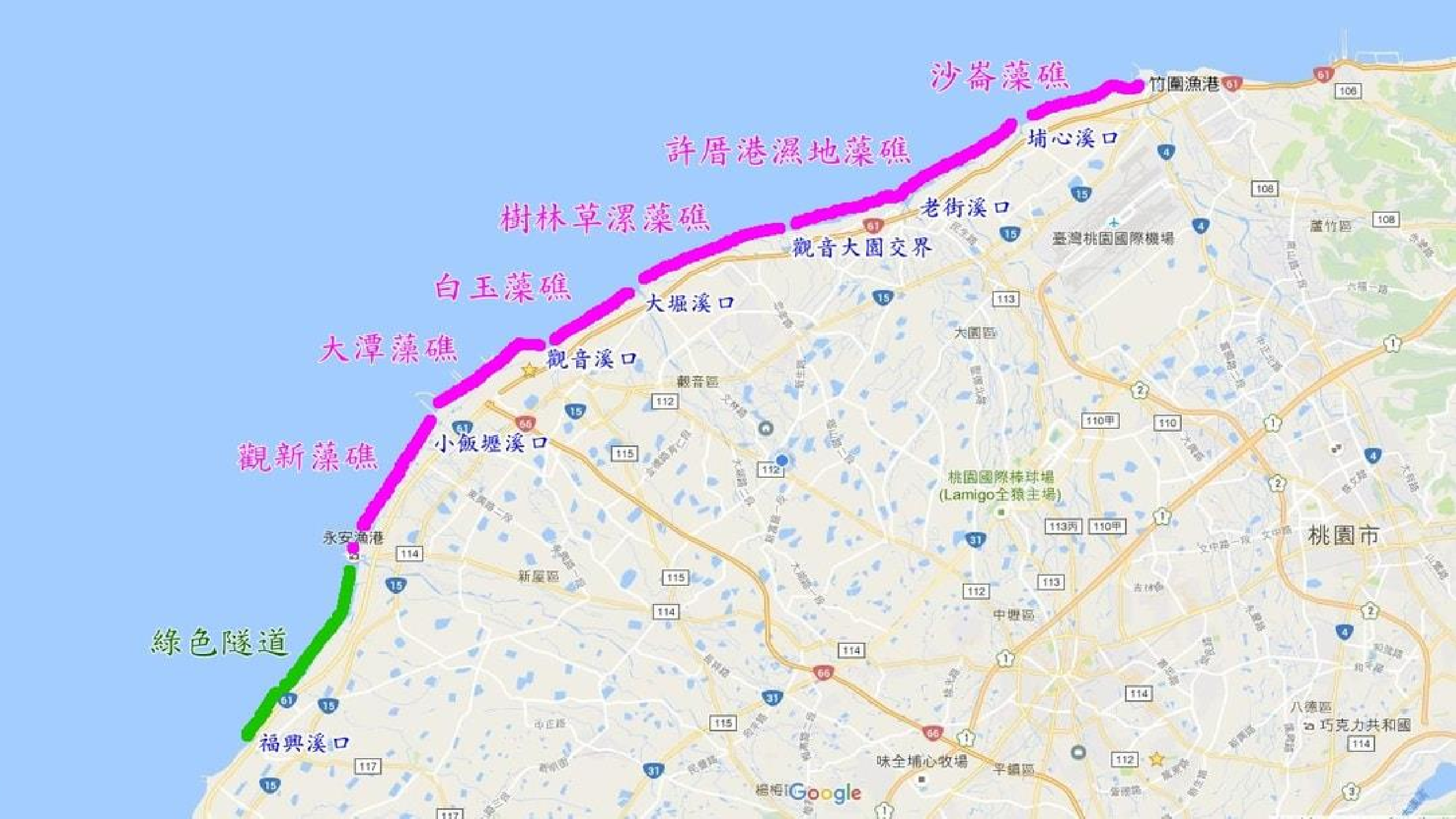 觀新藻礁是現存全台面積最大最完整的藻礁。
9
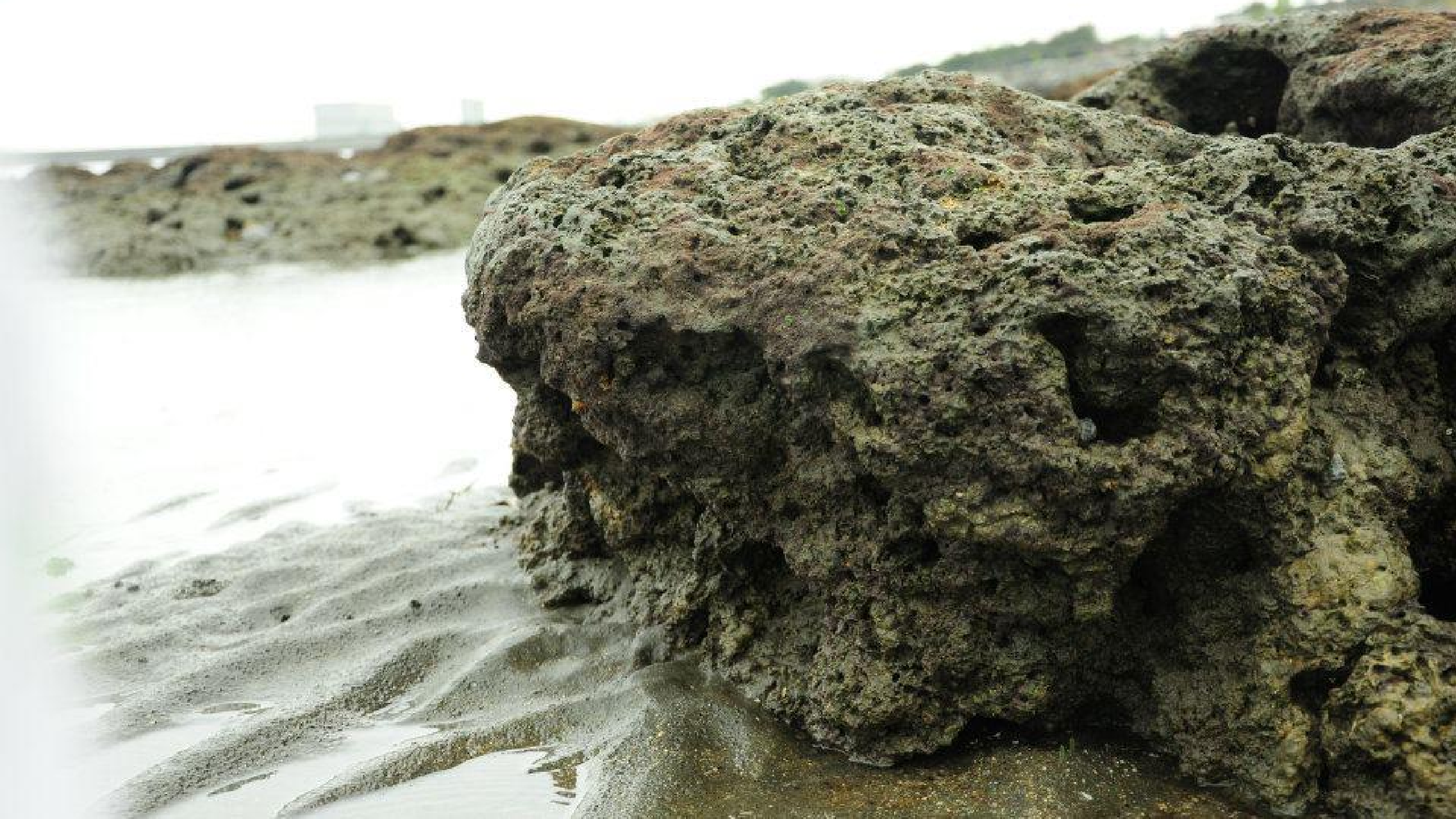 多孔隙的環境
生態豐富  
成長不易
天然的消波塊
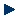 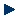 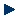 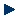 10
藻礁的生態
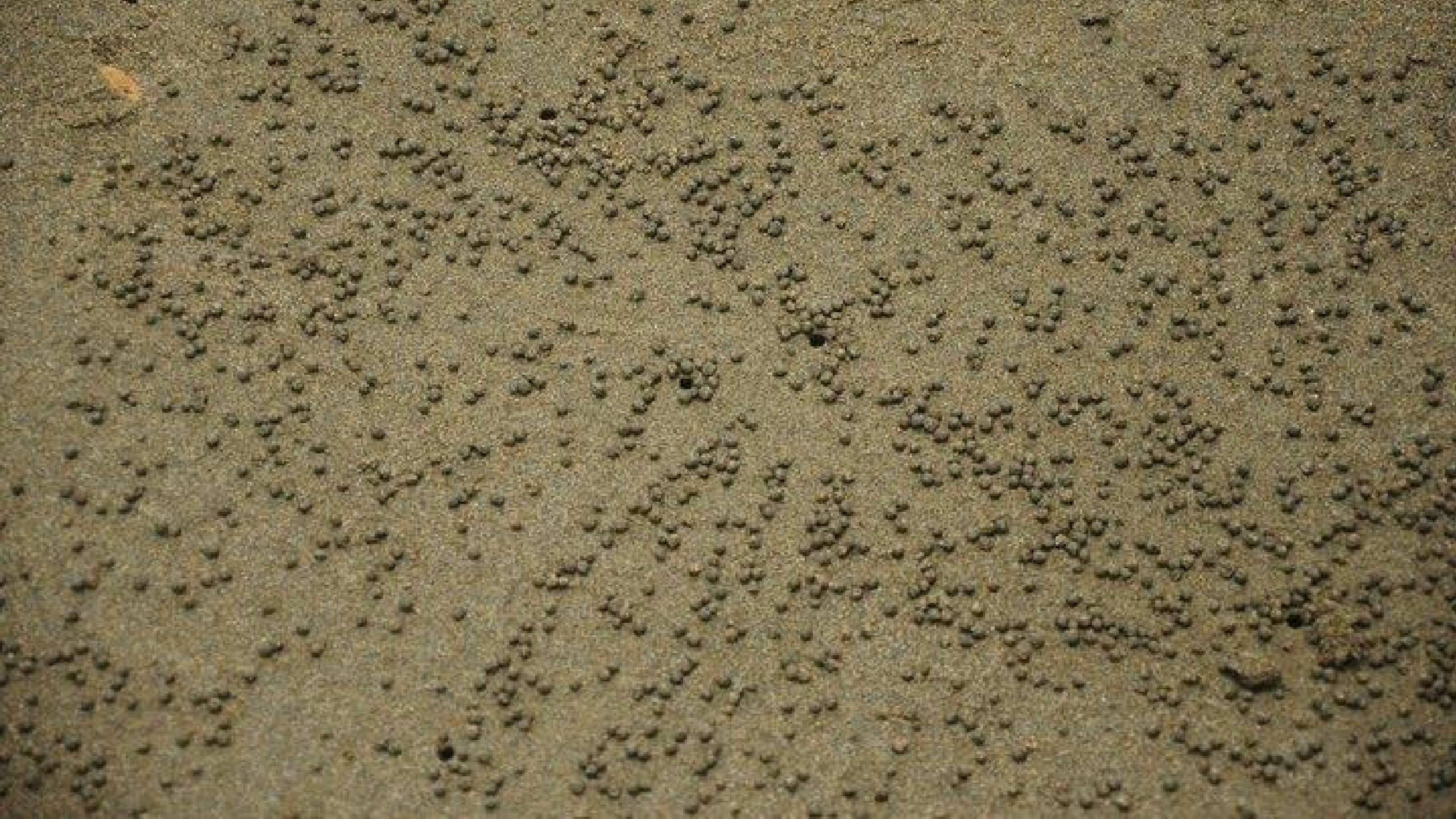 12
猜猜看這是什麼？
誰在洞口堆起輻射狀的小泥丸?
13
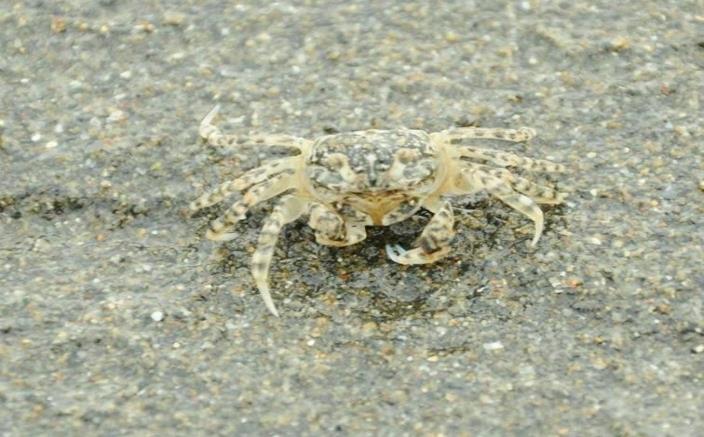 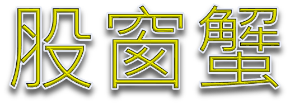 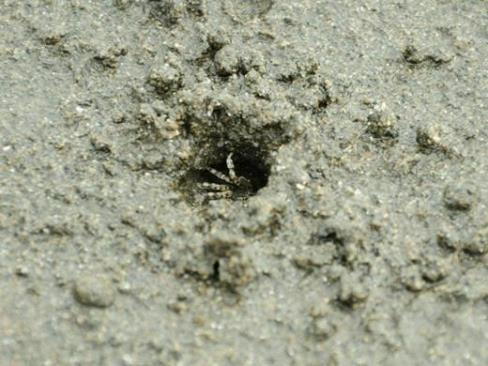 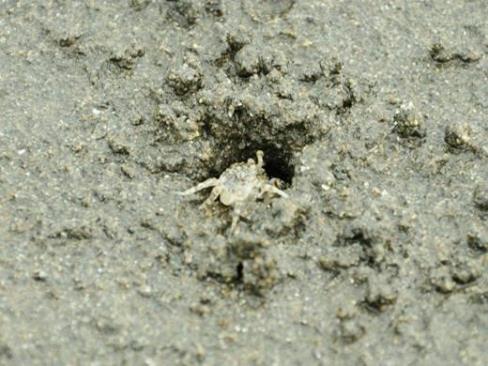 14
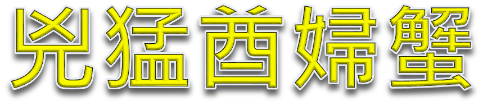 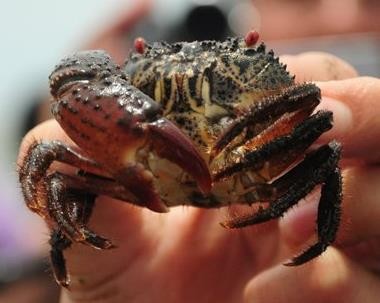 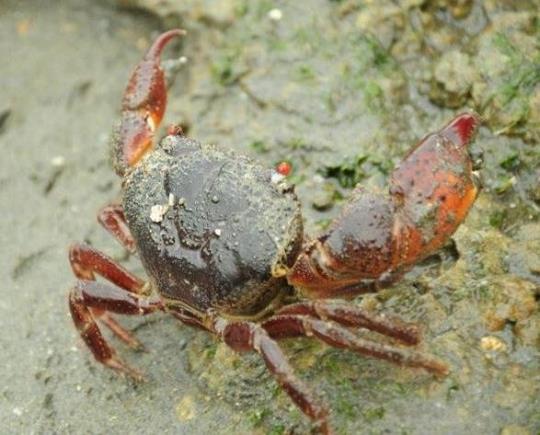 15
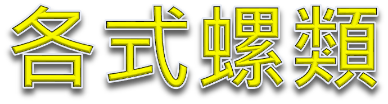 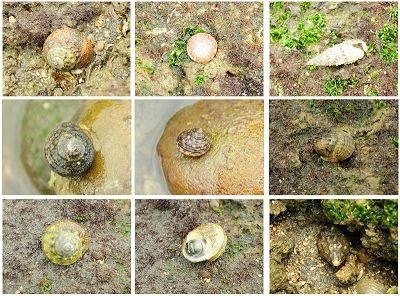 16
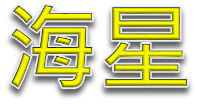 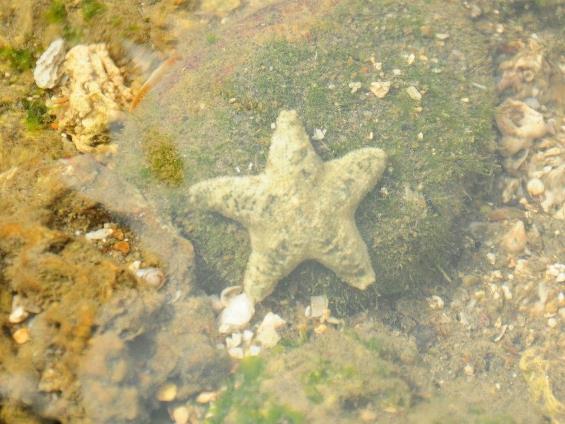 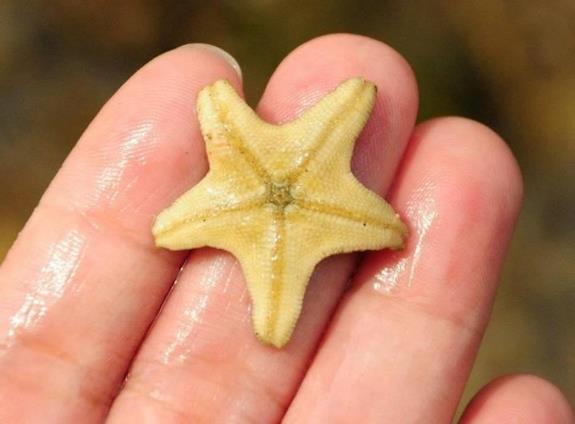 17
[Speaker Notes: 影片44秒]
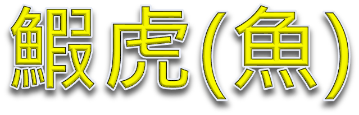 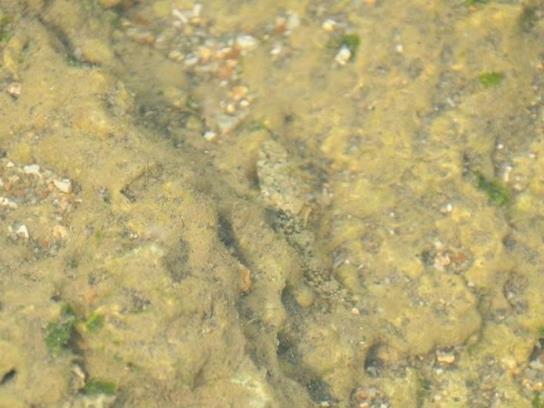 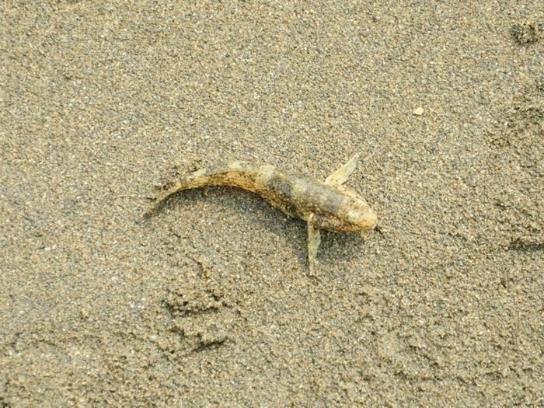 18
[Speaker Notes: 影片23秒]
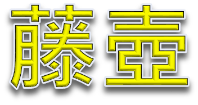 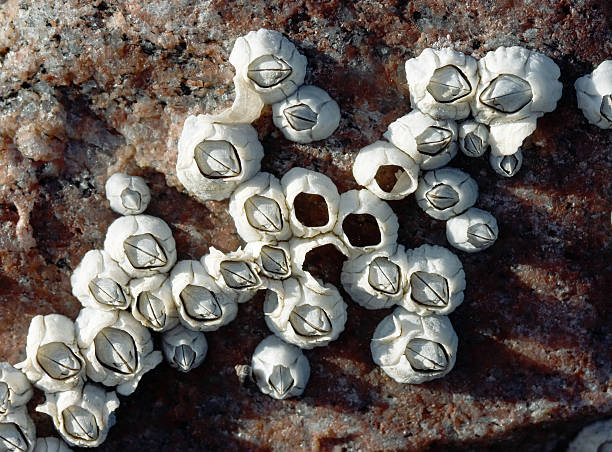 19
無造礁功能的藻類(小動物的食物)
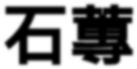 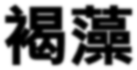 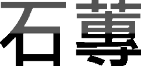 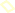 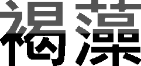 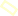 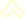 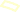 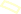 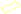 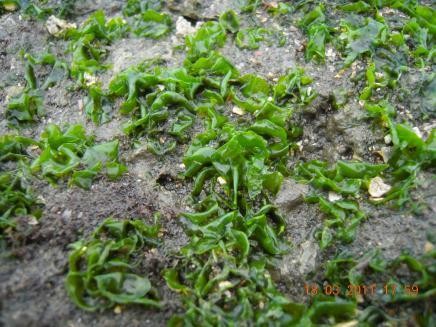 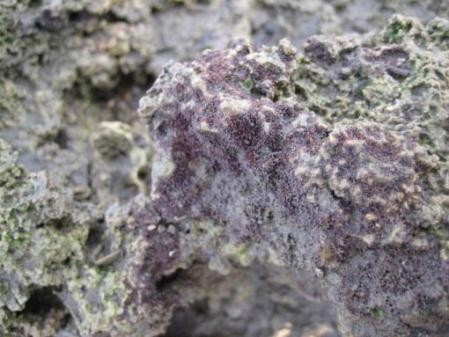 12
正確的答案可以連成幾條線
21